Week 4 Video 5
Knowledge Inference: Modifying BKT assumptions
Friendly Warning
This lecture is going to get mathematically intense by the end

You officially have my permission to stop this lecture mid-way
BKT has strong assumptions
One of the key assumptions is that parameters vary by skill, but are constant for all other factors

What happens if we remove this assumption?
BKT with modified assumptions
Conditionalizing Help or Learning
Contextual Guess and Slip
Moment by Moment Learning
Modeling Transfer Between Skills
Beck, Chang, Mostow, & Corbett 2008
Beck, J.E., Chang, K-m., Mostow, J., Corbett, A. (2008) Does Help Help? Introducing the Bayesian Evaluation and Assessment Methodology. Proceedings of the International Conference on Intelligent Tutoring Systems.
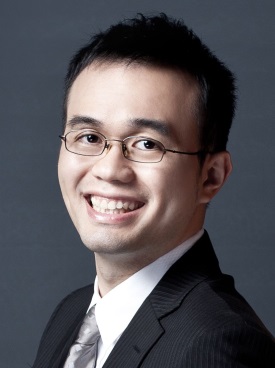 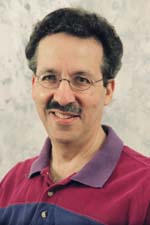 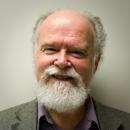 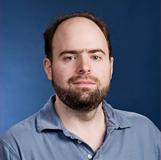 Note
In this model, help use is not treated as direct evidence of not knowing the skill

Instead, it is used to choose between parameters

Makes two variants of each parameter
One assuming help was requested 
One assuming that help was not requested
Beck et al.’s (2008) Help Model
p(T|H)
p(T|~H)
Not learned
Learned
p(L0|H),
p(L0|~H)
1-p(S|~H)
1-p(S|H)
p(G|~H), p(G|H)
correct
correct
Beck et al.’s (2008) Help Model
Parameters per skill: 8
Fit using Expectation Maximization
Takes too long to fit using Brute Force
Beck et al.’s (2008) Help Model
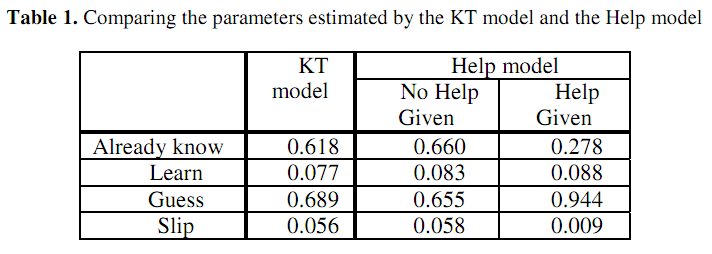 Beck et al.’s (2008) Help Model
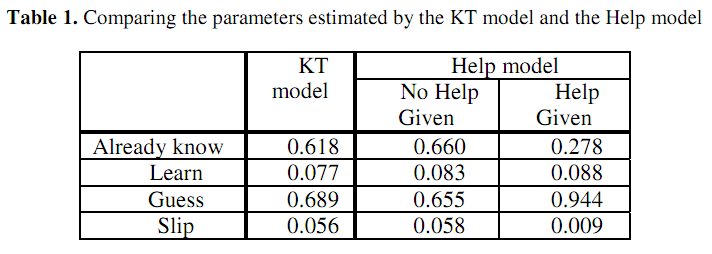 Note
This model did not lead to better prediction of student performance

But useful for understanding effects of help
Related Work: Salamin et al. (2021)
Applied BKT to a learning system with both videos and problem-solving

If student got a wrong answer, they were given a video

Salamin and colleagues let P(T) vary based on which video student got

Used to determine which videos were more/less effective
BKT with modified assumptions
Conditionalizing Help or Learning
Contextual Guess and Slip
Moment by Moment Learning
Modeling Transfer Between Skills
Contextual Guess-and-Slip
Baker, R.S.J.d., Corbett, A.T., Aleven, V. (2008) More Accurate Student Modeling Through Contextual Estimation of Slip and Guess Probabilities in Bayesian Knowledge Tracing. Proceedings of the 9th International Conference on Intelligent Tutoring Systems, 406-415.
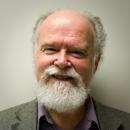 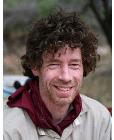 Contextual Guess and Slip model
p(T)
Not learned
Learned
p(L0)
p(G)
1-p(S)
correct
correct
Contextual Slip: The Big Idea
Why one parameter for slip
For all situations
For each skill

When we can have a different prediction for slip
For each situation
Across all skills
In other words
P(S) varies according to context 

For example
Perhaps very quick actions are more likely to be slips
Perhaps errors on actions which you’ve gotten right several times in a row are more likely to be slips
Contextual Guess and Slip model
Guess and slip fit using contextual models across all skills

Parameters per skill: 2 + (P (S) model size)/skills + (P (G) model size)/skills
How are these models developed?
Take an existing skill model 
Label a set of actions with the probability that each action is a guess or slip, using data about the future
Use these labels to machine-learn models that can predict the probability that an action is a guess or slip, without using data about the future
Use these machine-learned models to compute the probability that an action is a guess or slip, in knowledge tracing
2. Label a set of actions with the probability that each action is a guess or slip, using data about the future
Predict whether action at time N is guess/slip

Using data about actions at time N+1, N+2

This is only for labeling data!
Not for use in the guess/slip models
2. Label a set of actions with the probability that each action is a guess or slip, using data about the future
The intuition:

If action N is right
And actions N+1, N+2 are also right
It’s unlikely that action N was a guess
If actions N+1, N+2 were wrong
It becomes more likely that action N was a guess

I’ll give an example of this math in few minutes…
3. Use these labels to machine-learn models that can predict the probability that an action is a guess or slip
Features distilled from logs of student interactions with tutor software

Broadly capture behavior indicative of learning
Selected from same initial set of features previously used in detectors of 
gaming the system (Baker, Corbett, Roll, & Koedinger, 2008)
off-task behavior (Baker, 2007)
3. Use these labels to machine-learn models that can predict the probability that an action is a guess or slip
Linear regression
Did better on cross-validation than fancier algorithms

One guess model
One slip model
4. Use these machine-learned models to compute the probability that an action is a guess or slip, in knowledge tracing
Within Bayesian Knowledge Tracing
Exact same formulas
Just substitute a contextual prediction about guessing and slipping for the prediction-for-each-skill
Contextual Guess and Slip model
Effect on future prediction: very inconsistent

Much better on Cognitive Tutors for middle school, algebra, geometry (Baker, Corbett, & Aleven, 2008a, 2008b)
Much worse on Cognitive Tutor for genetics (Baker et al., 2010, 2011) and ASSISTments (Gowda et al., 2011)
But predictive of longer-term outcomes
Average contextual P(S) predicts 
post-test (Baker et al., 2010)
shallow learners (Baker, Gowda, Corbett, & Ocumpaugh, 2012)
college attendance several years later (San Pedro et al., 2013)
Higher P(S) means lower college attendance, once you control for student knowledge
STEM major several years later (San Pedro et al., 2013)
Higher P(S) means lower probability of STEM major, once you control for student knowledge
What does P(S) mean?
What does P(S) mean?
Carelessness? (San Pedro, Rodrigo, & Baker, 2011)
Maps very cleanly to theory of carelessness in Clements (1982)

Shallow learning? (Baker, Gowda, Corbett, & Ocumpaugh, 2012)
Student’s knowledge is imperfect and works on some problems and not others, so it appears that the student is slipping
KT-IDEM (Pardos & Heffernan, 2011)
Rather than having a single P(G) and P(S) for each skill

Each item has its own P(G) and P(S)
LFKT (Khajah et al., 2014)
Rather than having a single P(G) and P(S) for each skill

Guess and slip are contextually adjusted based on
Skill
Item
Student (past performance on other skills)
FAST+item(Gonzalez-Brenes et al., 2014)
Substitutes logistic regression equations for the 4 parameters of Bayesian Knowledge Tracing
With coefficients for each skill
And coefficients for each item

Better prediction of student correctness than traditional BKT or PFA
BKT with modified assumptions
Conditionalizing Help or Learning
Contextual Guess and Slip
Moment by Moment Learning
Modeling Transfer Between Skills
Moment-By-Moment Learning Model
Baker, R.S.J.d., Goldstein, A.B., Heffernan, N.T. (2011) Detecting Learning Moment-by-Moment. International Journal of Artificial Intelligence in Education, 21 (1-2), 5-25.
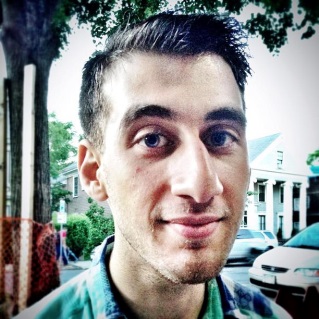 Moment-By-Moment Learning Model(Baker, Goldstein, & Heffernan, 2010)
Probability you Just Learned
p(J)
p(T)
Not learned
Learned
p(L0)
p(G)
1-p(S)
correct
correct
P(J)
P(T) = chance you will learn if you didn’t know it

P(J) = probability you JustLearned
P(J) = P(~Ln ^ T)
P(J) is distinct from P(T)
For example:
P(Ln) = 0.1
P(T) = 0.6
P(J) = 0.54
P(Ln) = 0.96
P(T) = 0.6
P(J) = 0.02
Learning!
Little Learning
Labeling P(J)
Based on this concept:
“The probability a student did not know a skill but then learns it by doing the current problem, given their performance on the next two.”


P(J) = P(~Ln ^ T | A+1+2 )


*For full list of equations, see Baker, Goldstein, & Heffernan (2011)
Breaking down P(~Ln ^ T | A+1+2 )
We can calculate P(~Ln ^ T | A+1+2 ) with an application of Bayes’ theorem

P(~Ln ^ T | A+1+2 ) =



			Bayes’ Theorem:	      P(A | B) =
P(A+1+2  | ~Ln ^ T) * P(~Ln ^ T)
P (A+1+2 )
P(B | A) * P(A)
P(B)
Breaking down P(A+1+2 )
P(~Ln ^ T ) is computed with BKT building blocks {P(~Ln), P(T)}
P(A+1+2 ) is a function of the only three relevant scenarios, {Ln, ~Ln ^ T, ~Ln ^ ~T}, and their contingent probabilities

P(A+1+2 ) = 
          P(A+1+2  | Ln) P(Ln) 
		+ P(A+1+2  | ~Ln ^ T) P(~Ln ^ T)
		+ P(A+1+2  | ~Ln ^ ~T) P(~Ln ^ ~T)
Breaking down P(A+1+2  | Ln) P(Ln):One Example
P(A+1+2 = C, C | Ln ) = P(~S)P(~S)
	P(A+1+2 = C, ~C | Ln ) = P(~S)P(S)
	P(A+1+2 = ~C, C | Ln ) = P(S)P(~S)
	P(A+1+2 = ~C, ~C | Ln ) = P(S)P(S)
(Correct marked C, wrong marked ~C)
Features of P(J)
Distilled from logs of student interactions with tutor software

Broadly capture behavior indicative of learning
Selected from same initial set of features previously used in detectors of 
gaming the system (Baker, Corbett, Roll, & Koedinger, 2008)
off-task behavior (Baker, 2007)
carelessness (Baker, Corbett, & Aleven, 2008)
Features of P(J)
All features use only first response data

Later extension to include subsequent responses only increased model correlation very slightly – not significantly
Uses
Patterns in P(J) over time can be used to predict whether a student will be prepared for future learning (Hershkovitz et al., 2013; Baker et al., 2013) and standardized exam scores (Jiang et al., 2015)

P(J) can be used as a proxy for Eureka moments in Cognitive Science research (Moore et al., 2015)
Alternate Method
Assume at most one moment of learning
Try to infer when that single moment occurred, across entire sequence of student behavior

(Van de Sande, 2013; Pardos & Yudelson, 2013)

Some good theoretical arguments for this – more closely matches assumptions of BKT

Has not yet been studied whether this approach has same predictive power as P(~Ln ^ T | A+1+2 ) method
BKT with modified assumptions
Conditionalizing Help or Learning
Contextual Guess and Slip
Moment by Moment Learning
Modeling Transfer Between Skills
Modeling Transfer Between Skills
Sao Pedro, M., Jiang, Y., Paquette, L., Baker, R.S., Gobert, J. (2014) Identifying Transfer of Inquiry Skills across Physical Science Simulations using Educational Data Mining. Proceedings of the 11th International Conference of the Learning Sciences.
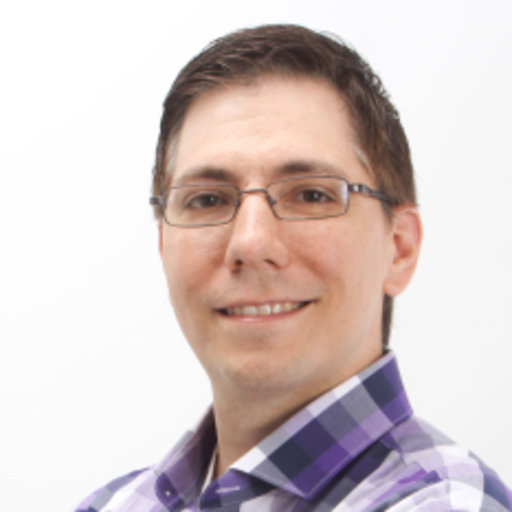 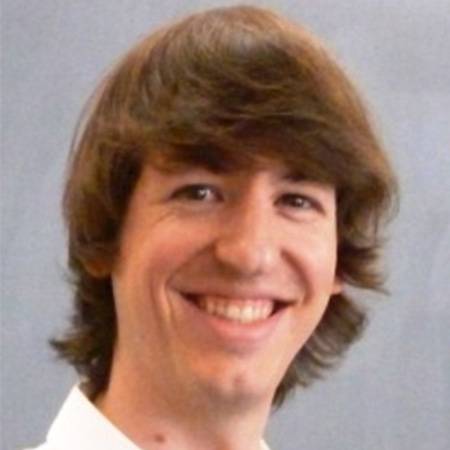 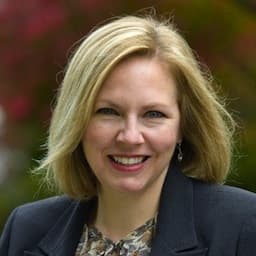 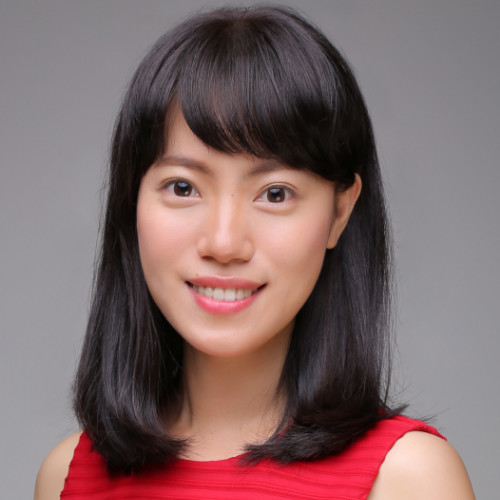 [Speaker Notes: Response sequence analysis of results]
How this model works
Classic BKT: Separate BKT model for each skill

BKT-PST (Partial Skill Transfer) (Sao Pedro et al., 2014): Each skill’s model can transfer in information from other skills
BKT-PST: One time (when switching skill)
BKT-PSTC (Kang et al., 2022): At each time step
BKT-PST/PSTC Model
Another Skill
p(Ln)
k
p(T)
Not learned
Learned
p(L0)
1-p(S)
p(G)
correct
correct
Uses
Used to study relationship between skills in science simulation (Sao Pedro et al., 2014)
Used to study which research skills help graduate students learn other research skills, across several years (Kang et al., 2022)
Conclusions: Key point
Contextualization approaches do not appear to lead to overall improvement on predicting within-tutor performance

But they can be useful for other purposes
Predicting robust learning
Understanding learning better
Understanding relationships between skills
[Speaker Notes: Response sequence analysis of results]
Next Up
Knowledge Inference: KT-IDEM and DKT